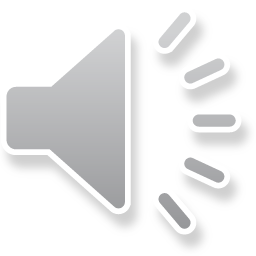 STEM Careers, Internships & Co-ops
Virtual Office Instructions
Sound will play throughout the presentation!
Name Change
STEM Professional Services will now be referred to as STEM Careers, Internships & Co-ops

STEM Professional Services now encompasses
STEM Careers, Internships & Co-ops
STEM Advising
STEM Outreach & Scholarships
Details of Operation
Hours: Monday – Friday, 8:00 AM – 5:00 PM
Contact Info: 
STEM.jobs@ysu.edu
330.941.2151
Moser 2095
Appointment & Communication Types:
Phone call
Cisco Webex Meetings
Other forms of video chat are available upon request
Walk-In Hours: See below.
Virtual Appointments
Email STEM.jobs@ysu.edu
Availability: a few days and times
Reason for Appointment
Attach any professional documents for review
Indicate preferred form of communication
Virtual Walk-In Hours
Go to ysu.joinhandshake.com/events
Find the day you want to register for 
Registration opens 48 hours before the date
Register & get a URL for a personal meeting room sent to your YSU email
Check your Junk folder if you cannot find it!
Head to the meeting room to chat!
Virtual Walk-In Hours Schedule
Tuesday-Thursday | 9:00-11:30 AM & 1:30-4:30 PM
Tue | Quan | Sciences & Mathematics
Wed | Robert | All STEM Majors 
Professional document review & interviewing advice 
Thu | Sherri | CSIS, Eng & Eng Tech

If you do not receive an email with a link to join, please email the person you’re supposed to meet with!
Quan |qgtran@ysu.edu
Robert | rjperrotta@student.ysu.edu
Sherri | slhrusovski@ysu.edu
Spring 2021 Virtual STEM Expo | Student
February 9-11, 2021 
Each day has an AM & PM block (6 total)
AM: 9:00 AM – 12:30 PM
PM: 1:30 PM – 5:00 PM

How will it work this year?
Log onto ysu.joinhandshake.com & complete your profile
Upload a resume & get it approved by our office
Register for 1:1 sessions or group sessions that you qualify for
Come to Stambaugh Stadium to connect virtually!
Spring 2021 Virtual STEM Expo | Employer
February 9-11, 2021
Each day has an AM & PM block (6 total)
AM: 9:00 AM – 12:30 PM
PM: 1:30 PM – 5:00 PM

Connect with students virtually through 1:1 sessions or group sessions

Go to www.ysu.edu/stem-expo-registration to register!
Make sure to register on both Handshake and TouchNet
Stay safe and healthy!
Thank you!